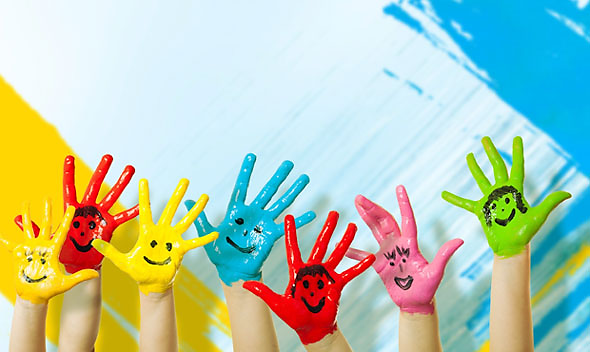 Лекція 1,2
Вступ до психології дитячої творчості
План
1. Вступ.
2. Понятійно-категоріальний апарат психології дитячої творчості.
3. Психологічна характеристика творчого процесу.
4. Психологія творчої особистості.
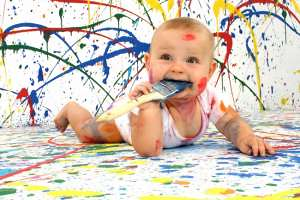 1. Вступ
Стимулювання становлення творчих процесів нині стало не тільки приорітетною направленістю саморозвитку кожного, але й істинним напрямком прогресу суспільства загалом.
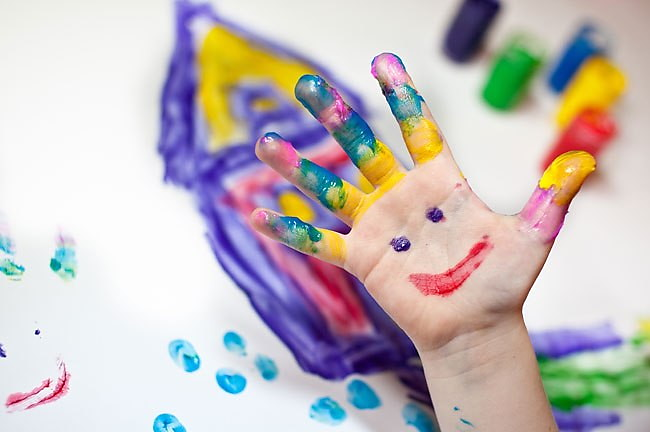 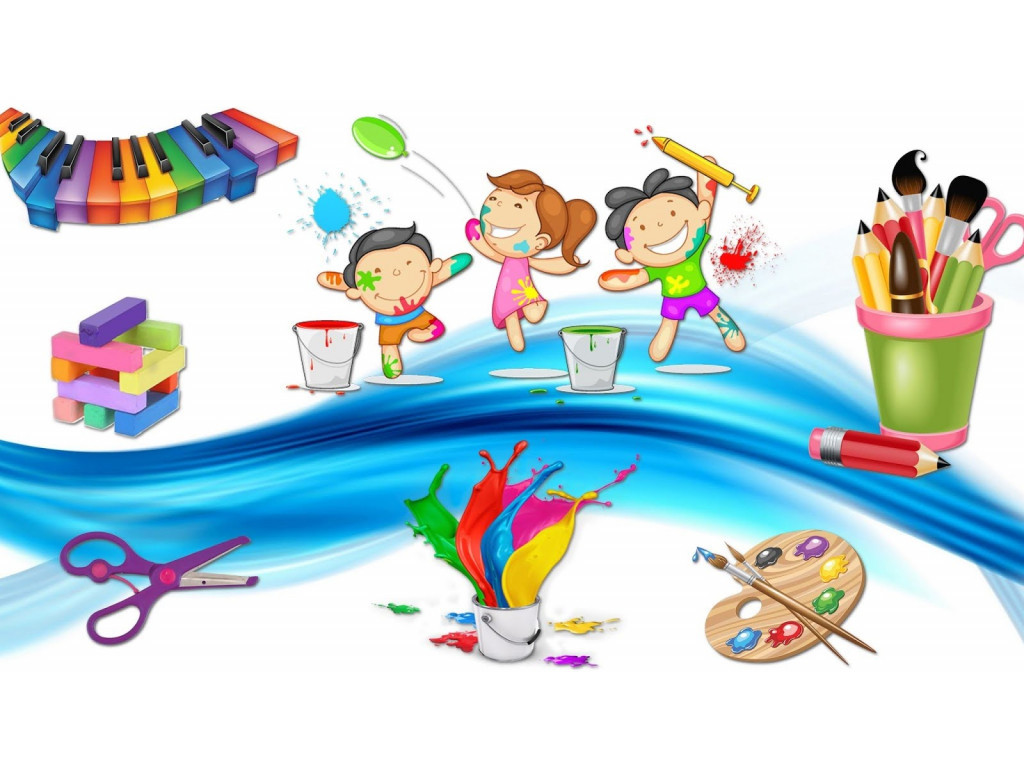 1. Вступ
Головною тезою системи освіти 
сьогодні є положення, за яким 
педагогічний процес ґрунтується 
на психології розвитку дитини, а точкою відліку в оновленні змісту, форм і методів навчання та виховання є ідея цінності її як творця.
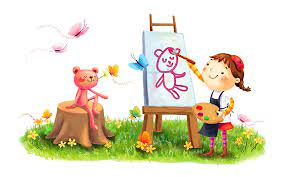 1. Вступ
На практиці, на жаль, освіта залишається ареною змагання двох протилежних моделей: 
особистісно-орієнтованої та навчально-дисциплінарної.
1. Вступ
Існуючі форми організації творчої діяльності (за зразком, за умовами) не сприяють формуванню творчих можливостей дитини, пригнічують творче начало дитини, нівелюють бажання дитини творити
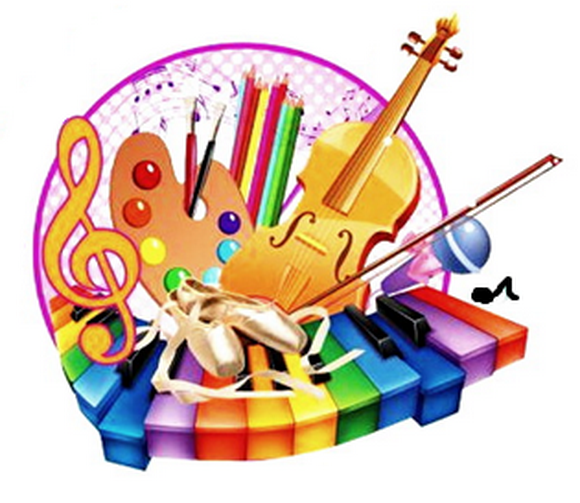 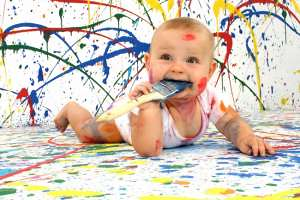 1. Вступ
Виховуючи сучасну дитину, в наш час масового винахідництва надзвичайно важливо активно формувати її творчий потенціал, розвивати здібність до творчої діяльності.
1. Вступ
Потрібний детальний розгляд проблем: 
– що таке дитяча творчість; 
– які основні характеристики критеріїв її розвитку; 
– як проявляються та формуються творчі дій на 				етапі дитинства.
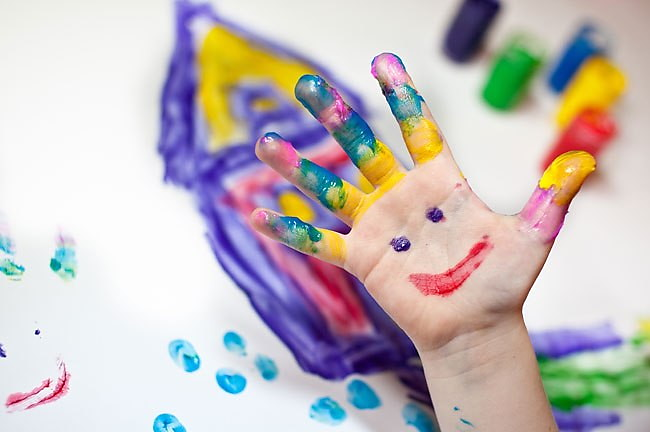 2. Понятійно-категоріальний апарат
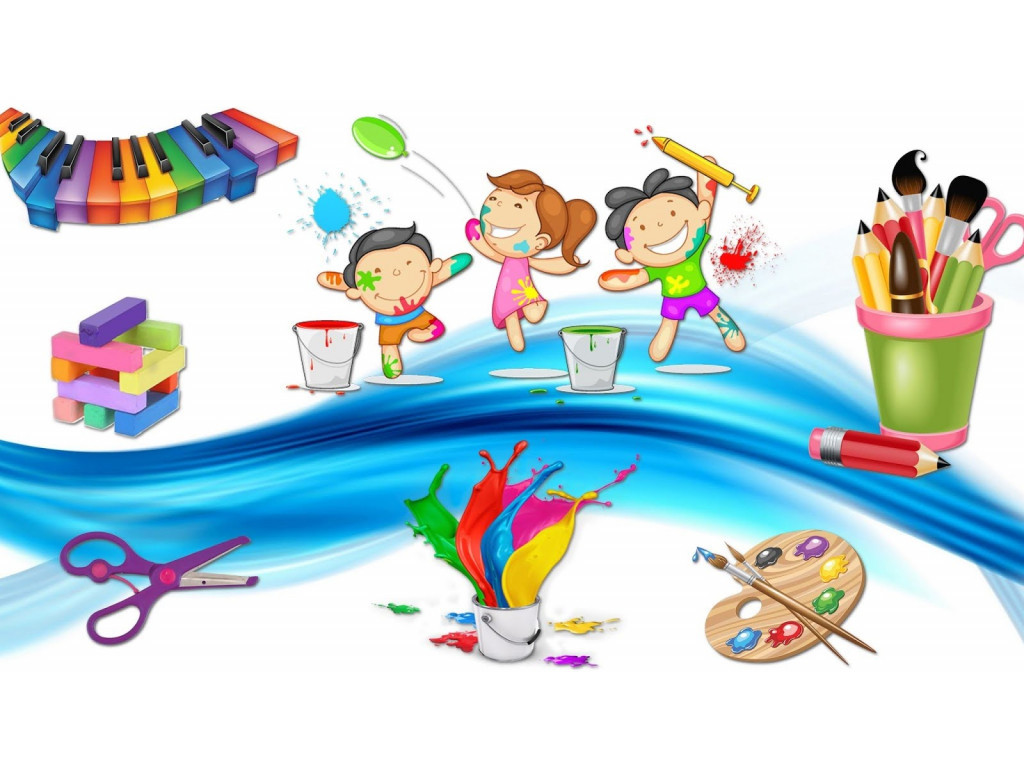 Основні поняття 
психології творчості: 
творчість, 		креативність, 
креатив, 		евристика, 		творче мислення,
креативна грамотність, 		творча особистість, творча мотивація, 			моральна творчість, життєтворчість, 				креатологія.
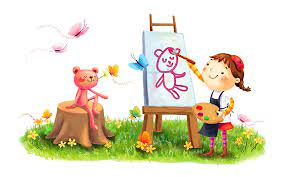 2. Понятійно-категоріальний апарат
Основні поняття: 
феномен «дитячої творчості»,
реалістична уява (О. Дьяченко), 
творча дитина (М. Поддьяков), 
сенсорний досвід (О. Біла),  
дитяче експериментування (М. Поддьяков), 
комбінаторне експериментування дитини (М. Поддьяков).
2. Понятійно-категоріальний апарат
Основні характеристики дитячої творчості (за Дж. Гілфордом, Е. Торренсом): 
оригінальність, 
семантична гнучкість, 
образна адаптивна гнучкість, 
стихійна гнучкість.
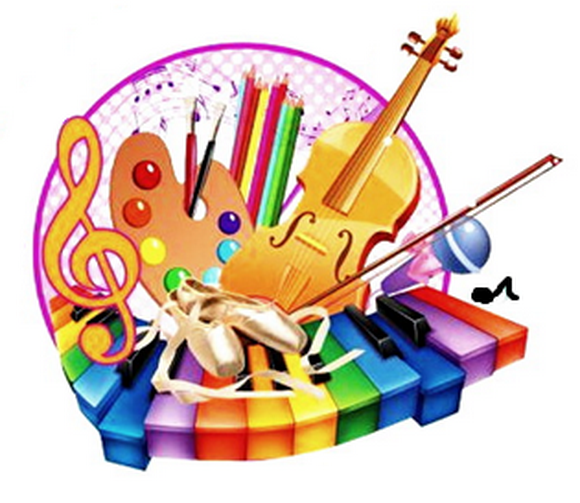 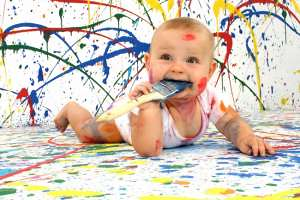 2. Понятійно-категоріальний апарат
Генетична психологія творчості 
(за В. Роменцем): 
дитячий малюнок як творчість; 
вчинок і творчість підлітка; 
уява і творчість у юнацькому віці; 
творчість як вибір молодості.
2. Понятійно-категоріальний апарат
Основні різновиди творчості: 
художня, 		наукова, 
технічна, 		педагогічна. 
					Основні види креативності: 
					інтелектуальна, 
					особистісна.
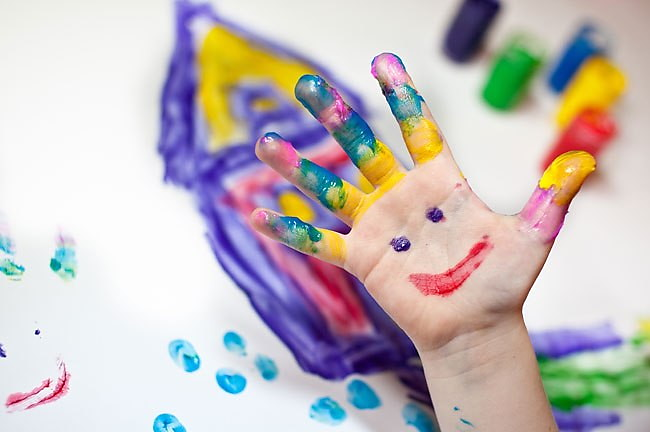 2. Понятійно-категоріальний апарат
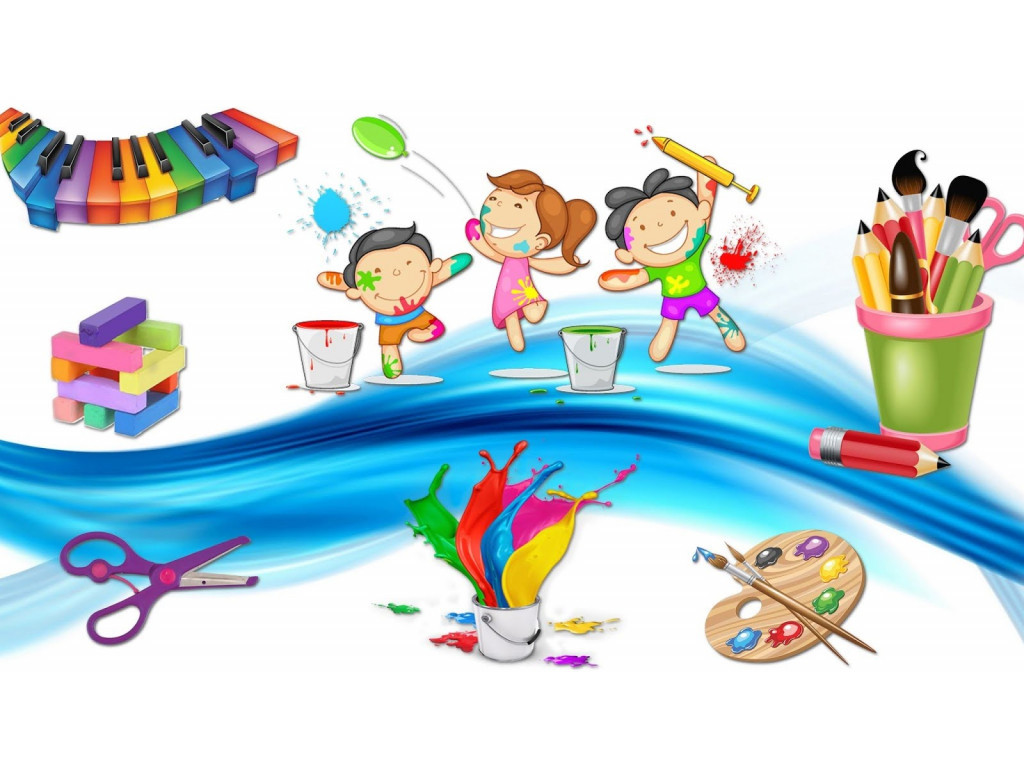 Фактори стимуляції творчості 
(за А. Іванченко): 
здатність особистості до прояву нешаблонності; 
наявність проблемної ситуації й змістовна сторона творчого процесу;
нерегламентуючі збагачуючі умови середовища і особистісні духовно-екзистенційні начала
2. Понятійно-категоріальний апарат
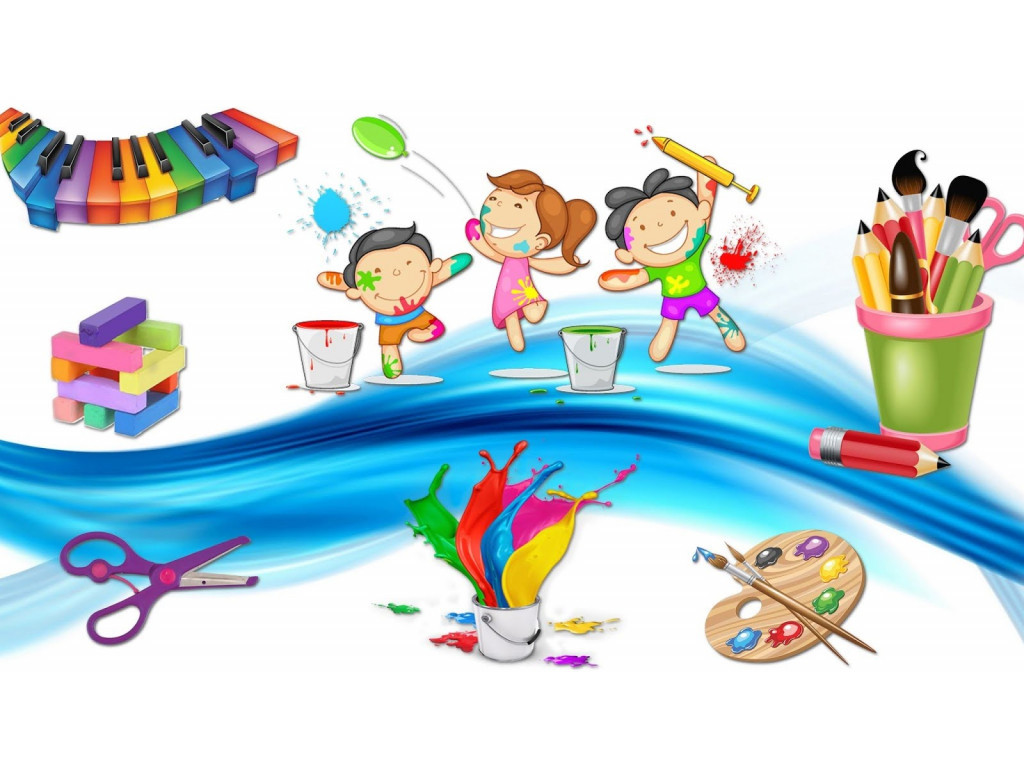 Фактори стимуляції творчості 
(за А. Іванченко): 
єдність актів інтуїтивного й рефлексивного у творчому процесі; 
пошуковий характер, здібність до експериментування, наявність уяви і фантазії творця; 
факт прояву своєї індивідуальності.
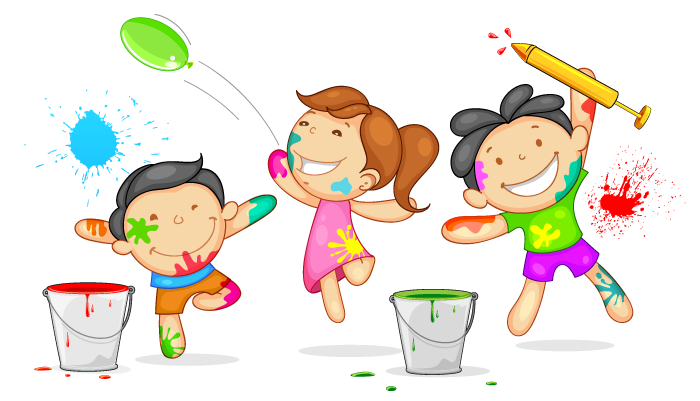 2. Понятійно-категоріальний апарат
Психологія творчості – галузь психологічних досліджень, яка вивчає процес наукових відкриттів і винаходів, створення предметів мистецтва, творчу діяльність людей.
Дивергентне мислення – мислення, при якому людина розв’язує складну задачу і при цьому продукує не одне, а багато різноманітних варіантів рішення.
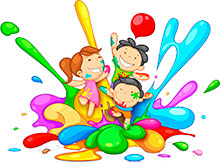 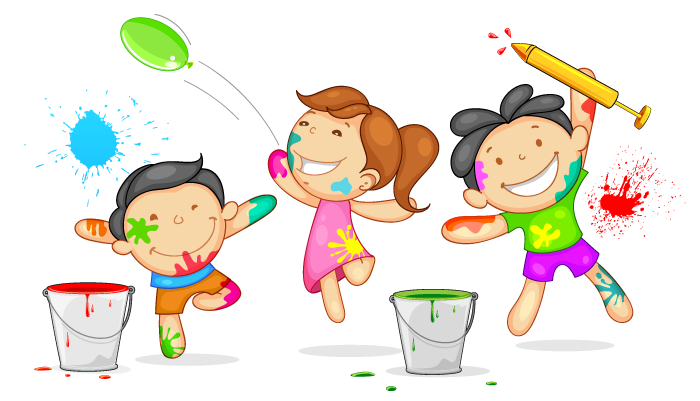 2. Понятійно-категоріальний апарат
Креативність – творчі можливості (здібності) людини, які виявляються у мисленні, почуттях, виконанні окремих видів діяльності.
Креатив – людина, яка схильна до нестандартних способів розв’язання задач, здатна до оригінальних, нестандартних дій, створення унікальних продуктів, відкриття нового.
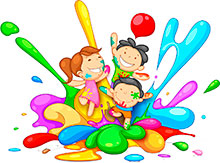 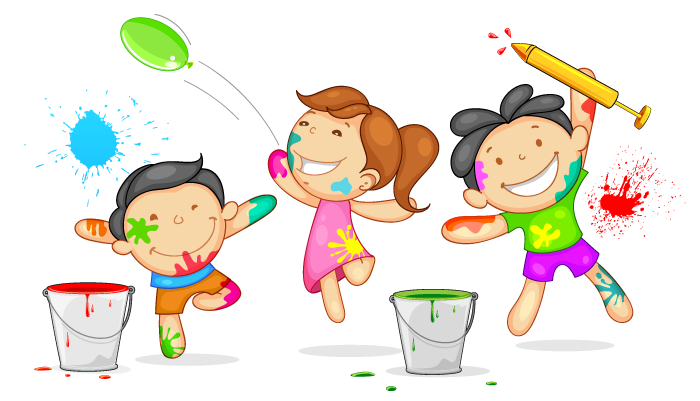 2. Понятійно-категоріальний апарат
Творча діяльність – діяльність, при якій людина створює нові цінності, не створені раніше. 
Творчість – діяльність людини, спрямована на створення якісно нових, невідомих раніше духовних або матеріальних цінностей (нові твори мистецтва, наукові відкриття, управлінські інновації тощо).
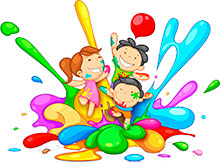 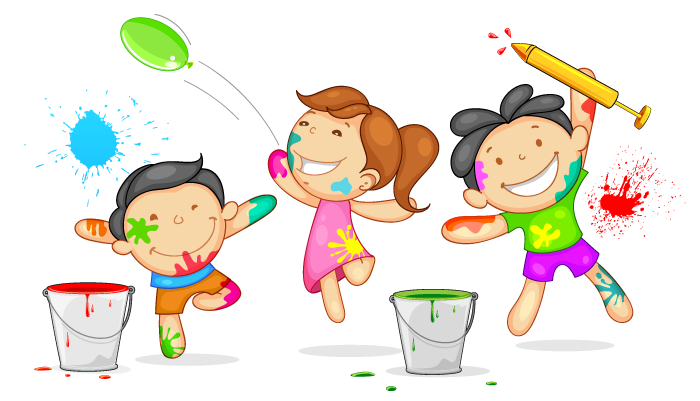 2. Понятійно-категоріальний апарат
Загальна обдарованість – якість психіки, що визначає можливість високих досягнень у кількох видах діяльності.
Обдарована дитина – дитина, яка різко вирізняється серед однолітків високим рівнем розумових здібностей, яскравими і переконливими досягненнями у певному виді діяльності або здатна на це у майбутньому.
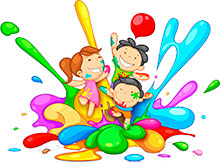 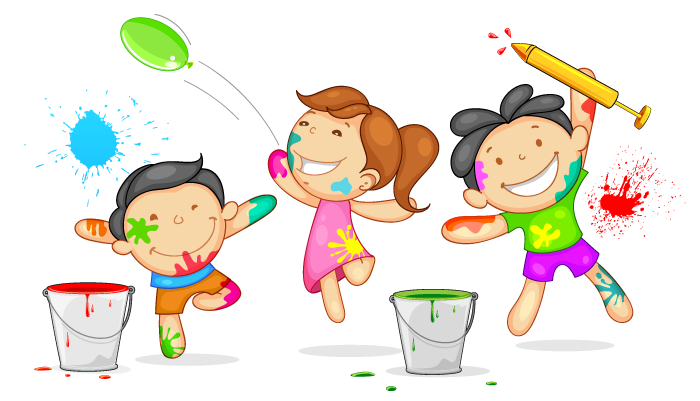 2. Понятійно-категоріальний апарат
Задатки – особливості головного мозку та нервової системи, отримані при народженні і зумовлені генофондом індивіда; становлять основу здібностей.
Здібності – індивідуально-психологічні особливості особистості, які забезпечують легкість оволодіння певною діяльністю та її успішність.
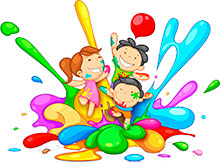 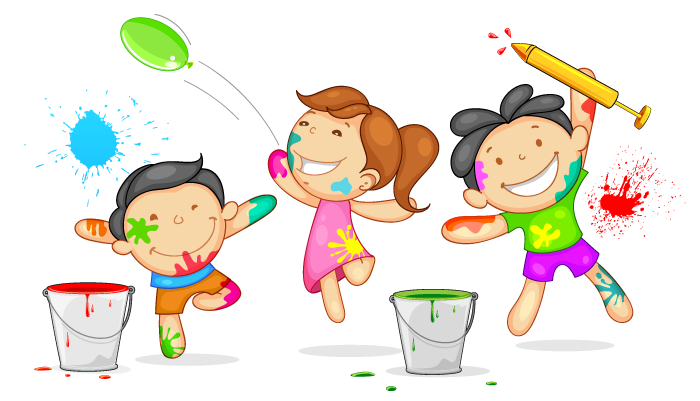 2. Понятійно-категоріальний апарат
Творче (продуктивне) мислення – створення суб’єктивно нових інтелектуальних продуктів в процесі розв’язування розумових задач.
Творчість – психічний процес створення нових матеріальних і духовних продуктів.
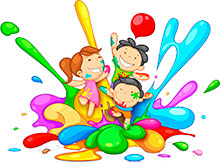 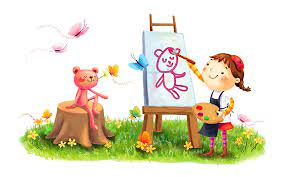 3. Психологічна характеристика творчого процесу
Основні стадії (етапи) творчого процесу:
підготовка, дозрівання, осяяння, верифікація (Г. Уоллес); 
задумка, уособлення (В. Роменець); 
передтворчість, творчість (Л. Китаєв-Смик); 
мотивація, збір інформації, обдумування, визрівання, близькість рішення, народження ідеї, викладення ідеї, життя ідеї (О. Галін).
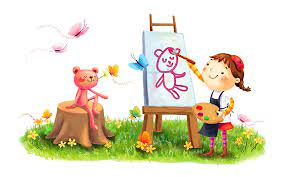 3. Психологічна характеристика творчого процесу
Бар’єри творчості: 
гальмування нових навичок,
послаблене відчуття персональної відповідальності, 
обмеженість варіантів рішення, 
відсутність оригінальних моделей поведінки, 
страхи, вузькість мислення, перевага біполярного мислення, 
надмірна упевненість в собі, догматизм, 
пасивне прийняття існуючого стану речей, низька самооцінка.
4. Психологія творчої особистості
«Творча активність особистості»: готовність перетворення, продуктивної трансформації дійсності з умінням самостійного здійснення, як складний, багатогранний і багато-функціональний 
психологічний компонент особистості 
(Ш. Генелін, В. Максакова).
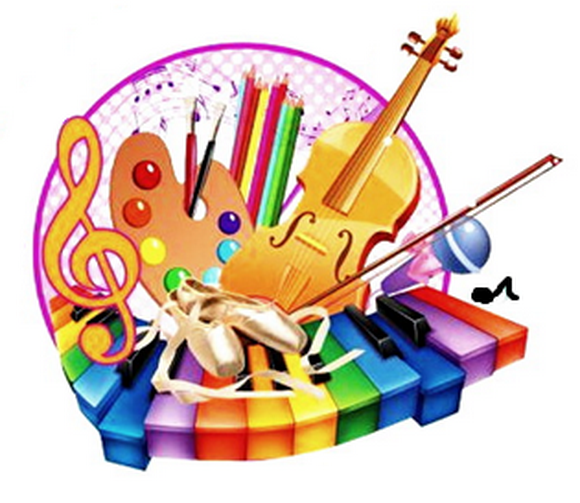 4. Психологія творчої особистості
«Творча активність особистості»: 
як специфічна потреба особистості (Л. Божович), 
як творча діяльність (М. Данилов, М. Махмутов); 
найвищий рівень пізнавальної 
активності дітей (Д. Богоявленська, 
І. Редковець, Г. Щукіна).
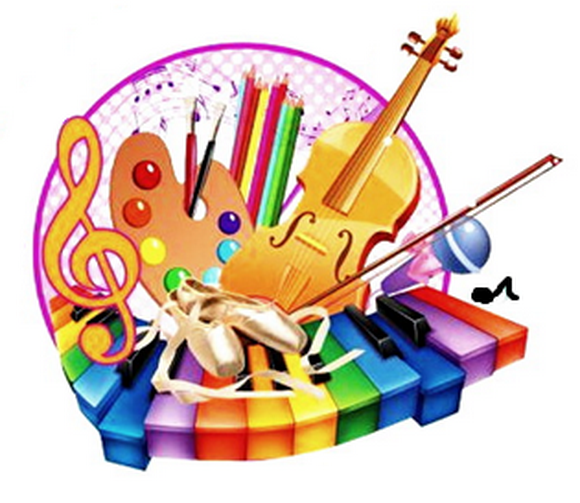 4. Психологія творчої особистості
Ресурси, необхідні для креативності: 
когнітивні (вміння побачити проблему), 
особистісні (вольові прояви), 
мотиваційні (спрямованість на задачу).
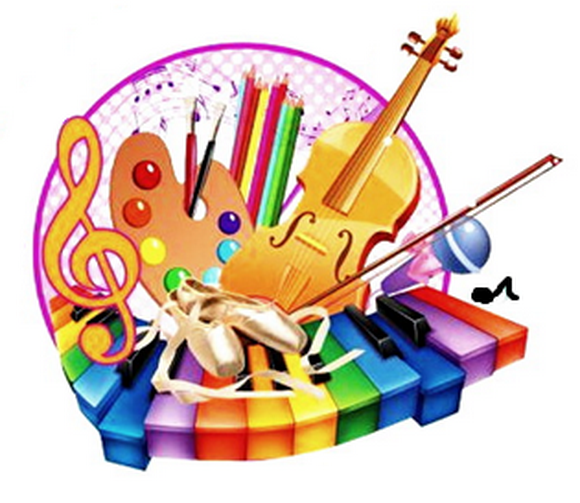 4. Психологія творчої особистості
Особливості особистості креативної дитини: 
допитливість, 
інтерес дитини до оточуючого світу, 
пізнавальна активність, 
позитивні емоції, 
дослідницька діяльність.
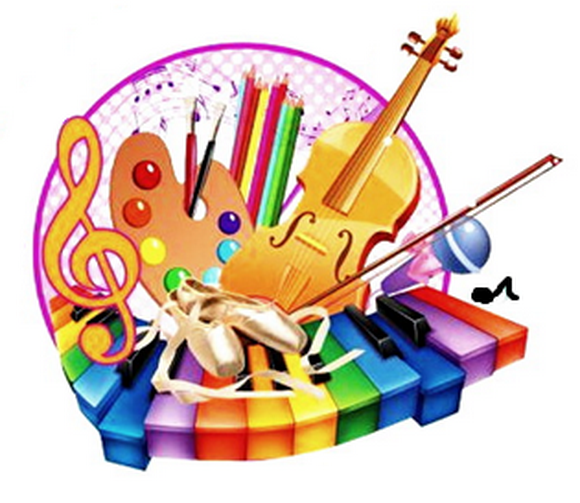 4. Психологія творчої особистості
Психологічні особливості дитячої творчості 
(за О. Ніколаєвою): 
тотальний характер творчості; 
варіативність мислення; 
обмеженість досвіду; 
психологічна незахищеність.
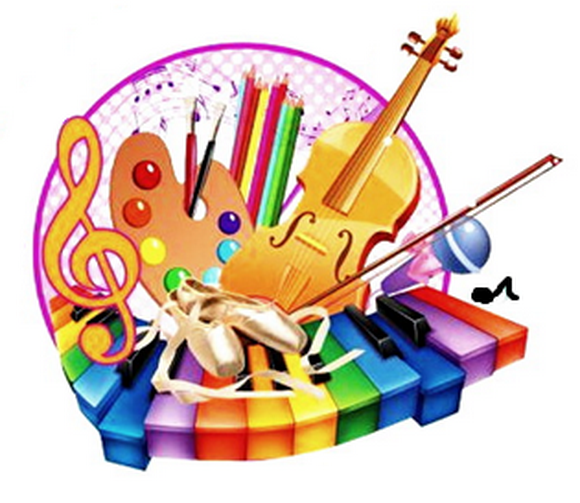 4. Психологія творчої особистості
Проблема творчості, здібностей, обдарованості у психології завжди була гостро дискусійною, багатовимірною, вона по-різному відображалась видатними вченими та мислителями.
Творче мистецтво є такою здатністю, яка виступає причиною того, чого раніше не було (Платон (5–6 ст. до н. е.).
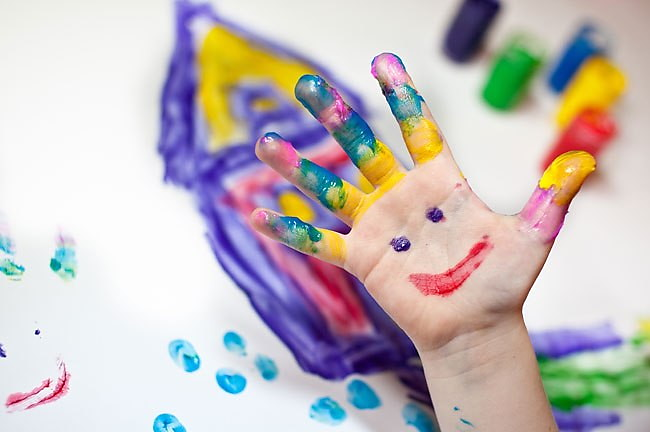 4. Психологія творчої особистості
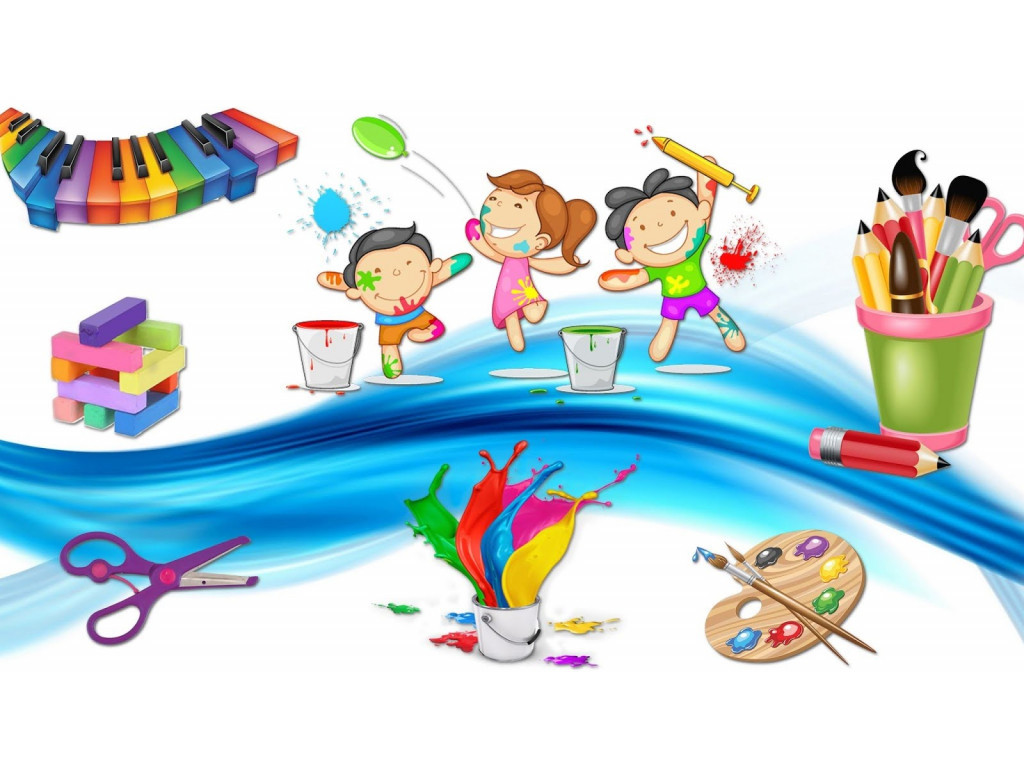 У спеціальній науковій літературі
 творчість найчастіше визначається 
як процес діяльності, результатом якого є створення якісно нових матеріальних і духовних цінностей, або як створення нової реальності, яка задовольняє різні суспільні та особисті потреби.
4. Психологія творчої особистості
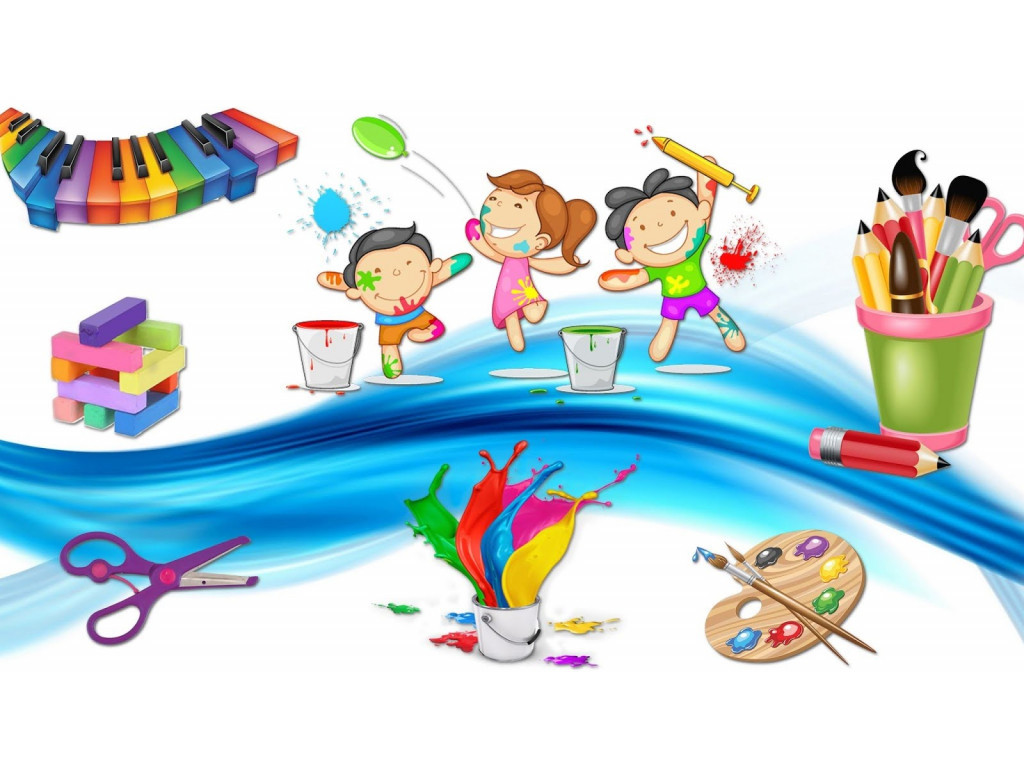 Актуальними проблемами дослідження 
творчості є вивчення способів творчої 
діяльності, стадіальності творчого процесу, а також його динаміки та психологічних особливостей розвитку. Важливим є також аналіз творчого результату на різних стадіях творчого процесу та його завершенні.
4. Психологія творчої особистості
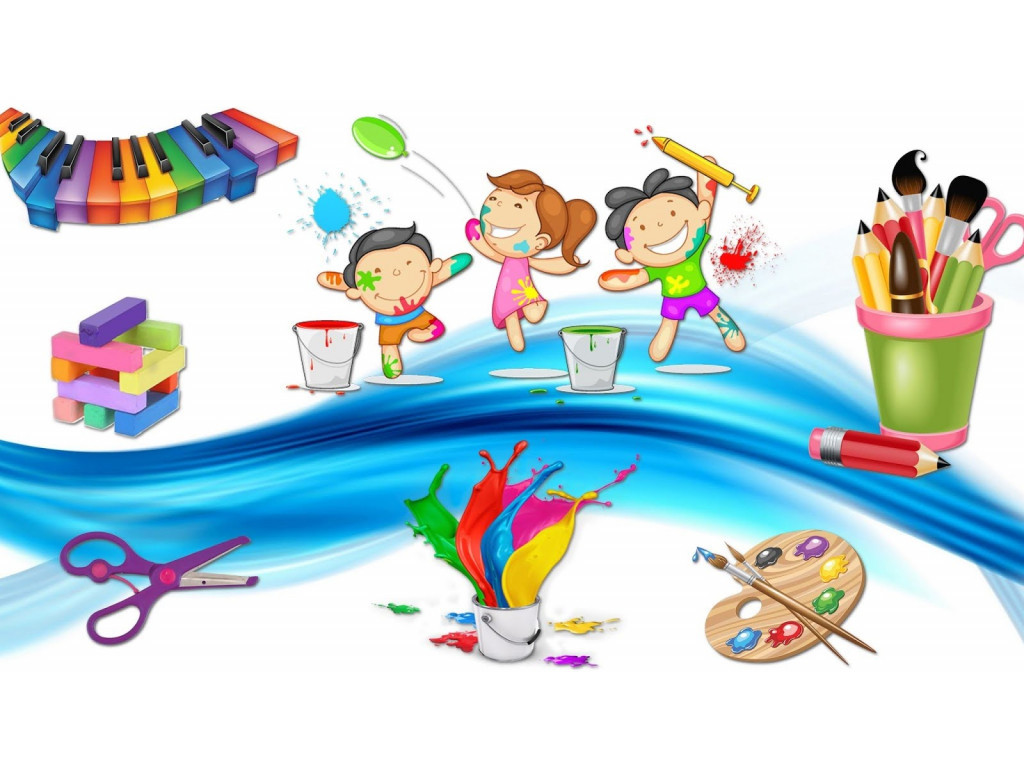 Сучасний стан дослідження творчості 
можна розглядати як процес зближення 
двох підходів: особистісного – дослідження суб’єкта творчої діяльності, його потреб, мотивів, знань, умінь, навичок, властивостей, самосвідомості, емоцій, почуттів та процесуального – дослідження фаз, станів, стадій та результатів перетворення предмета творчості.
4. Психологія творчої особистості
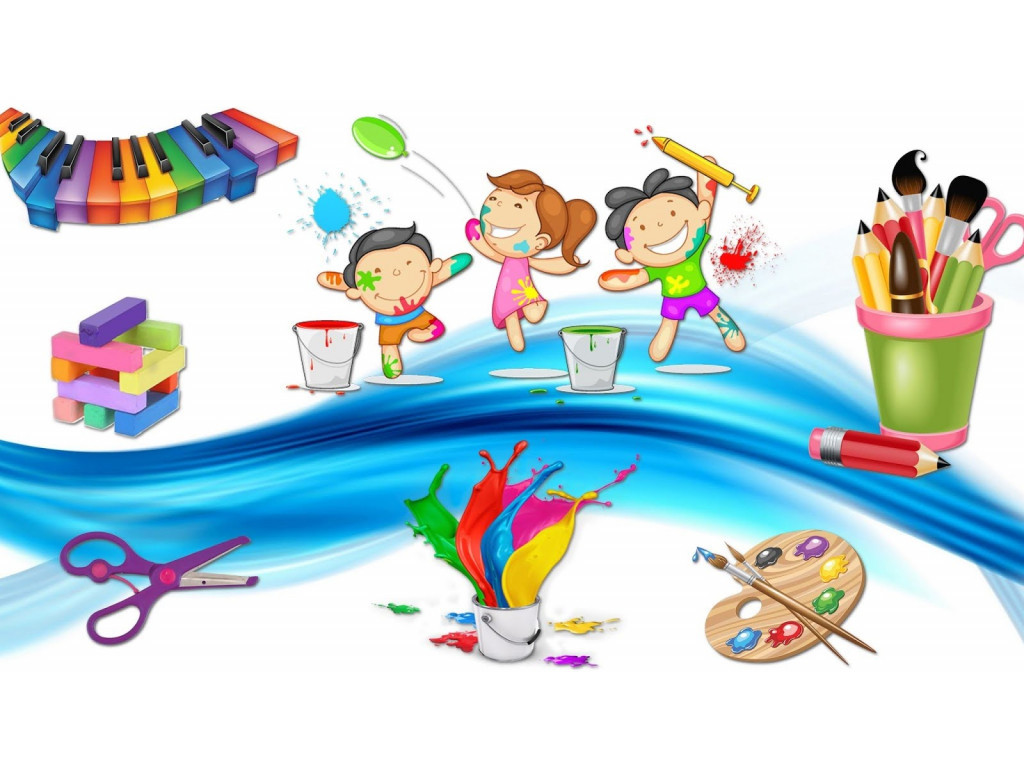 Зміст творчої діяльності за І. Я. Лернером, 
1) самостійне здійснення ближнього і 
дальнього, внутрішньосистемного та міжсистемного переносу знань, умінь у нову ситуацію; 
2) бачення нової проблеми в традиційній ситуації; 
3) сприймання структури об’єкта;
4. Психологія творчої особистості
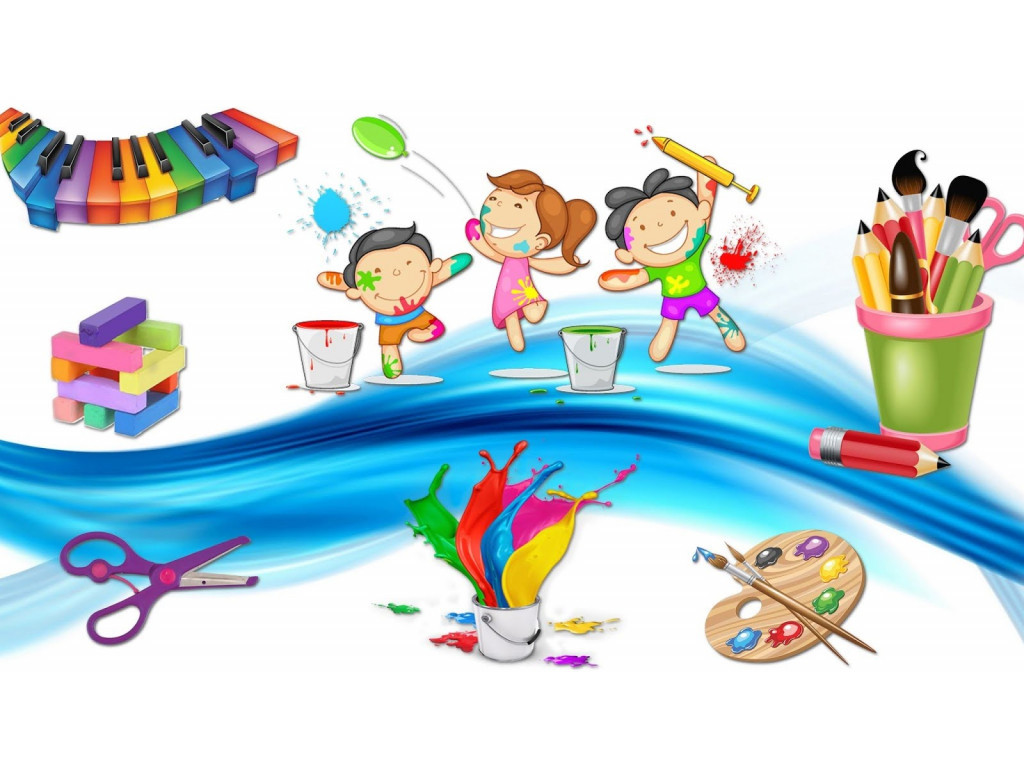 4) бачення нової функції об’єкта, на 
відміну від традиційної; 
5) врахування альтернатив при розв’язуванні проблеми; 
6) комбінування та перетворення раніше відомих способів діяльності в розв’язуванні нової проблеми; 
7) відкидання всього відомого та створення принципово нового підходу (способу, пояснення).
4. Психологія творчої особистості
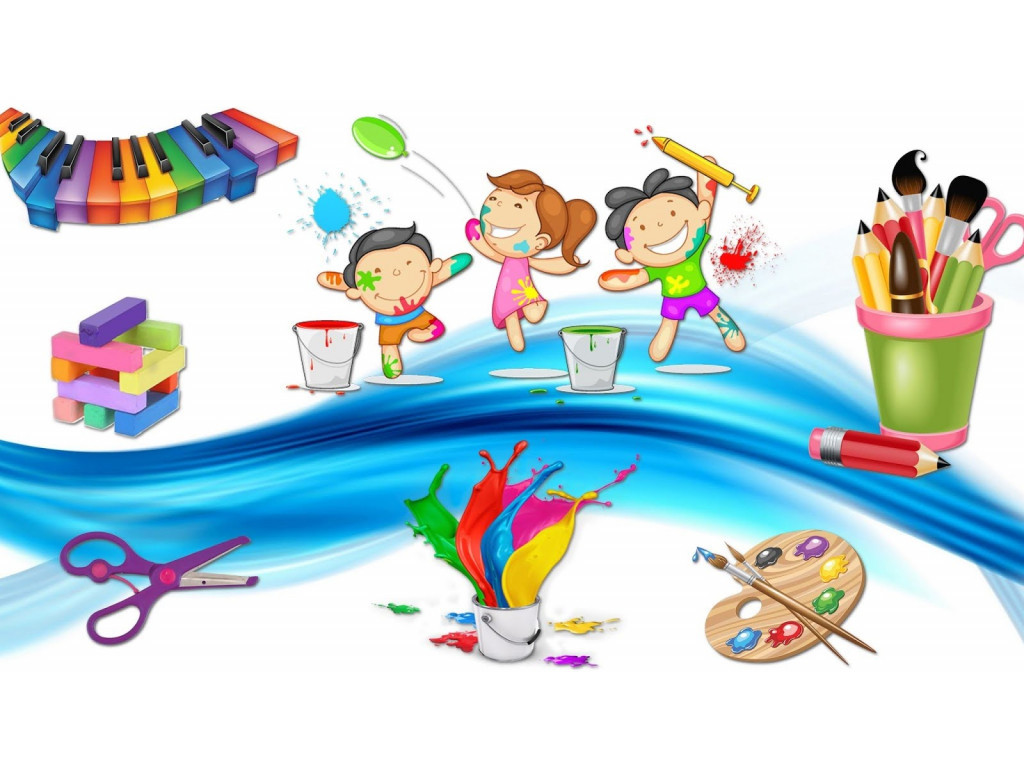 Психологічні компоненти структури 
творчої особистості В. О. Моляко: 
1) сфери реалізації творчої діяльності (науково-логічний, техніко-конструктивний, вербально-поетичний, музично-руховий, практично-технологічний, ситуативний); 
2) прояви творчості (реконструктивна, комбінаторна творчість, творчість з використанням аналогій);
4. Психологія творчої особистості
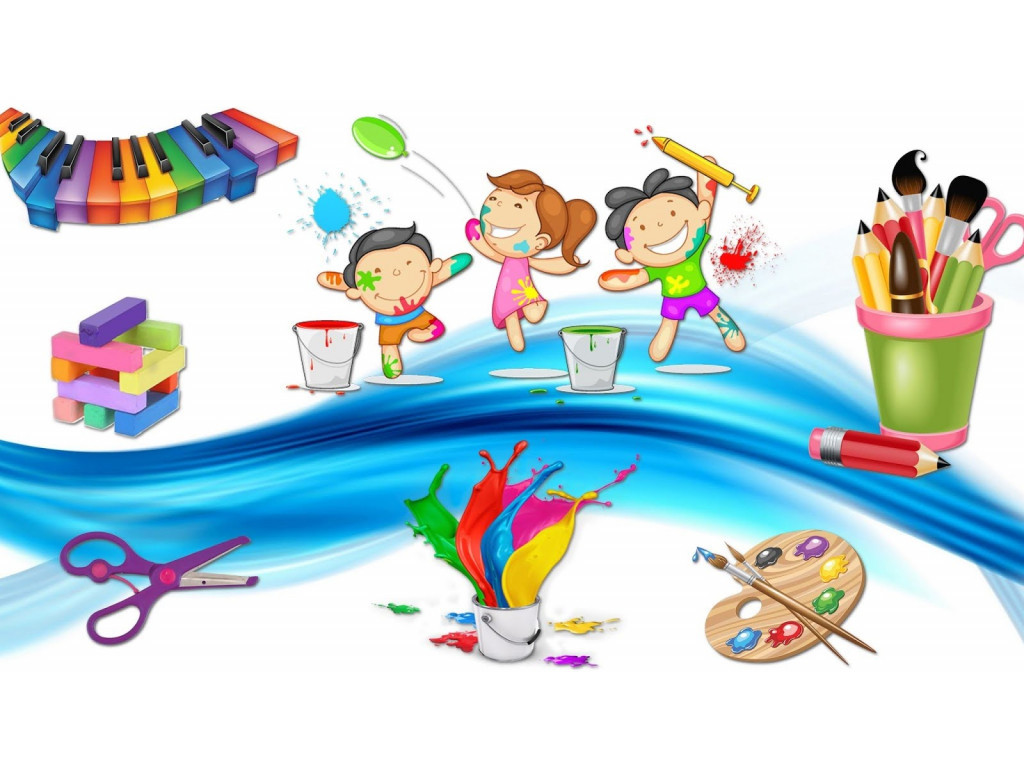 3) прояви інтелекту, що фіксуються 
у розумінні та структуруванні інформації, 
постановці задачі, пошуку й конструюванні розв’язань, прогнозуванні розв’язань, гіпотез, задумів; 
4) динаміка діяльності (повільна, швидка, надшвидка);
4. Психологія творчої особистості
5) рівні досягнень, що визначається за тими завданнями, що їх ставить перед собою конкретний суб’єкт; 
6) емоційна забарвленість, що вирізняється типом емоційних реагувань (натхненний, 
упевнений, сумнівний)
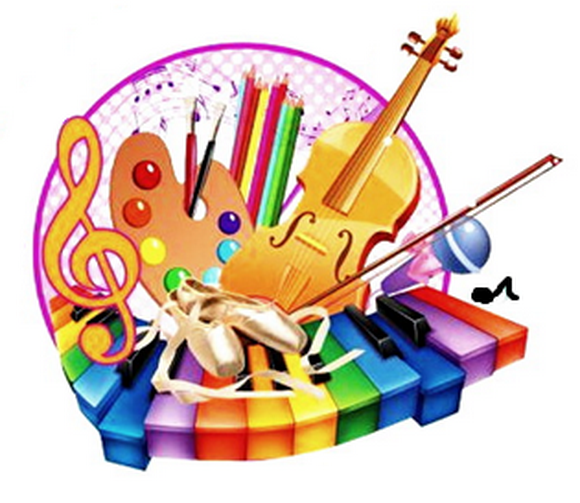 4. Психологія творчої особистості
Розвиток творчості проходить щонайменше дві фази:
1. Розвиток «первинної креативності» як загальної творчої здібності, не спеціалізованої щодо відповідної галузі людської життєдіяльності (3–5 років).
Наслідування дитини значущому дорослому, 
як креативному взірцю, є основним 
механізмом формування творчості.
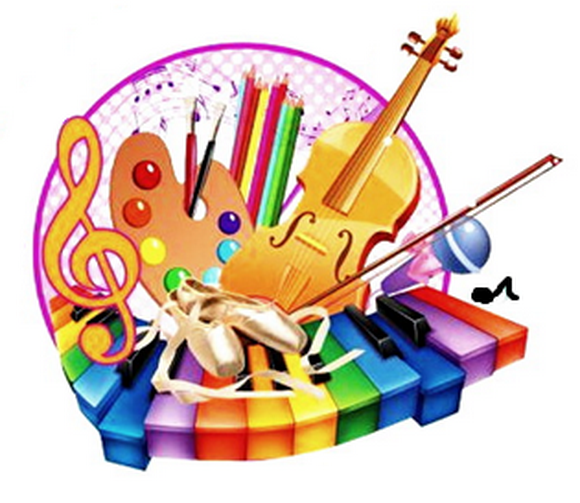 4. Психологія творчої особистості
2. Підлітковий і юнацький вік (від 13 до 20 років). 
У цей період на основі «первинної креативності» формується «спеціалізована креативність»: здібність до творчості, пов’язана з відповідною сферою людської діяльності, як її «зворотна сторона» – 
доповнення й альтернатива.
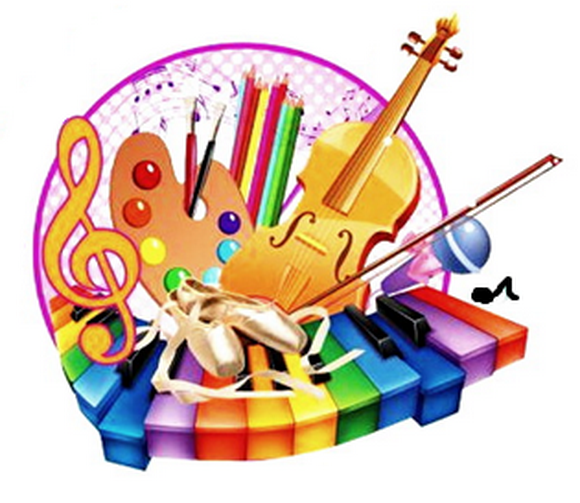